My  favorite  zoo animals
Jesus  guerrero  08\19\2015
I  like  to  see the  beautiful  flamingos
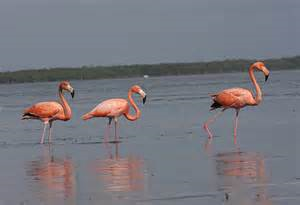 The  elefant is  cute
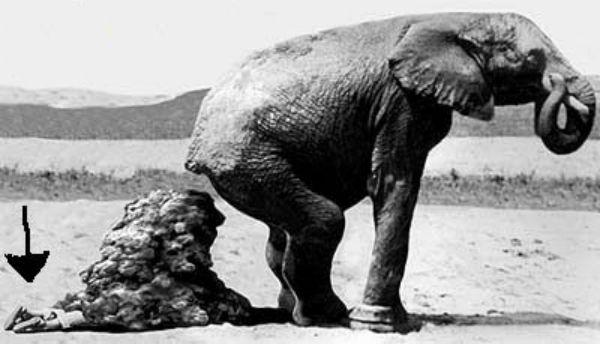 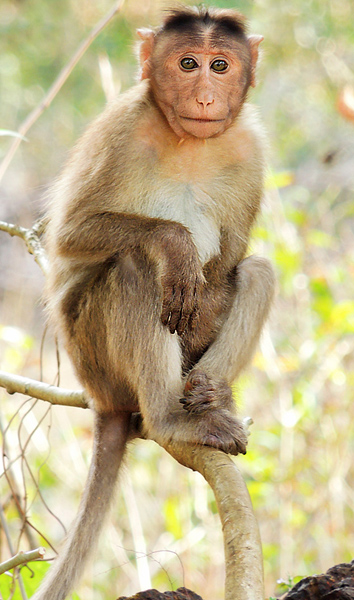 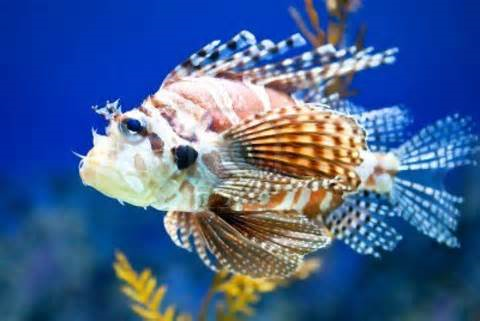 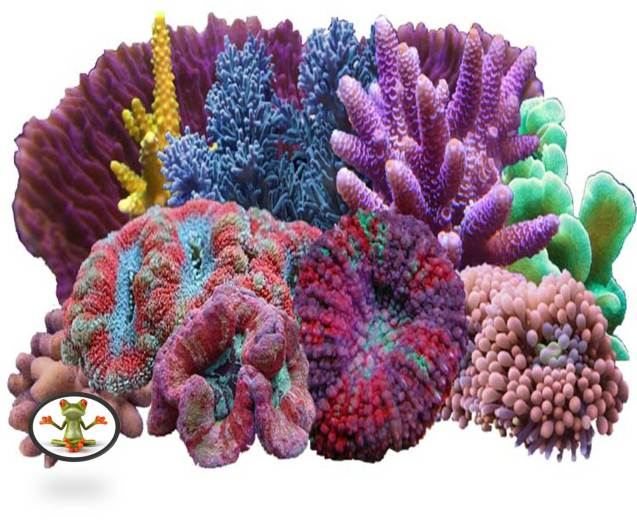 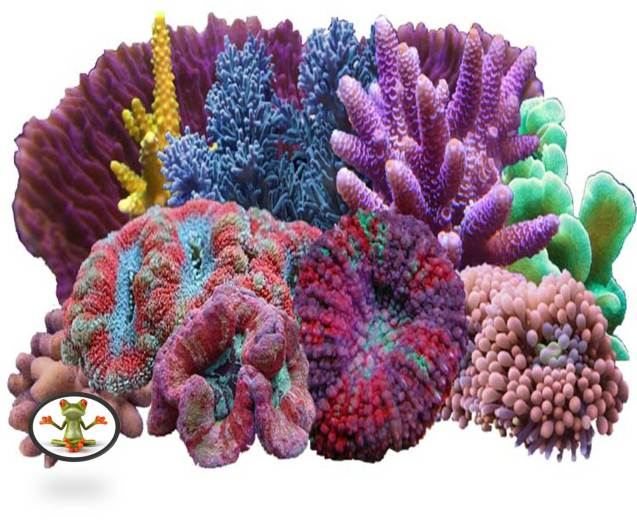